Do Now
What three inventions of the 20’s might’ve improved the lives of people living in rural areas?

How did labor saving products help people in their homes?
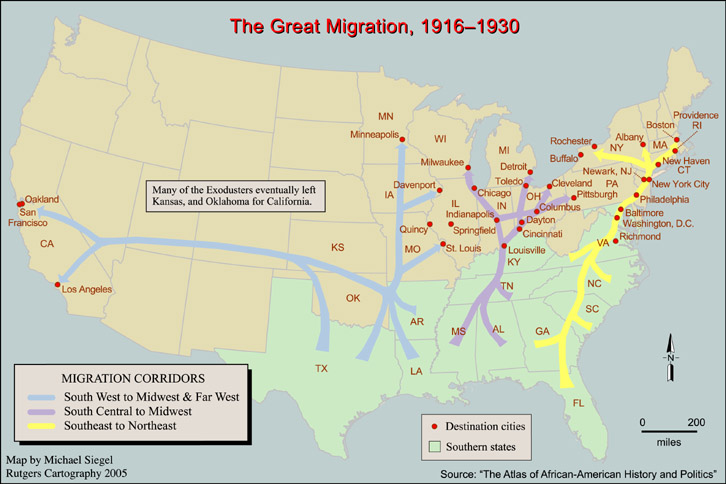 African American
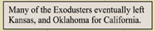 DO NOW
3.Where are people migrating according to this map?    4. Why do you think they left the south?
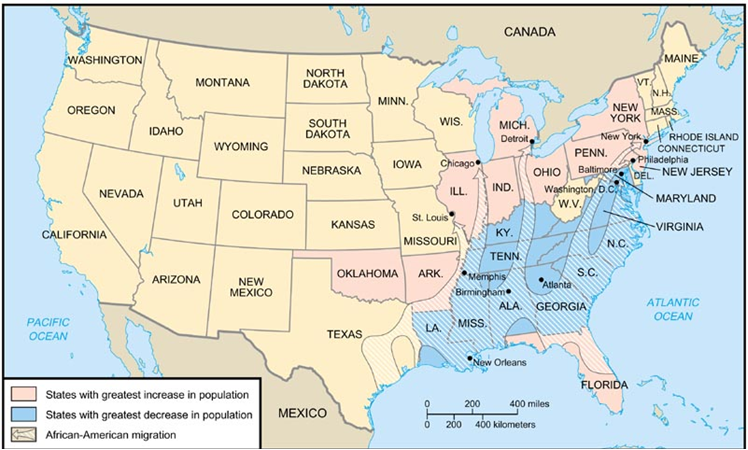 Poor Economic conditions and segregation in the South led to the migration of African-American people to the North and West.
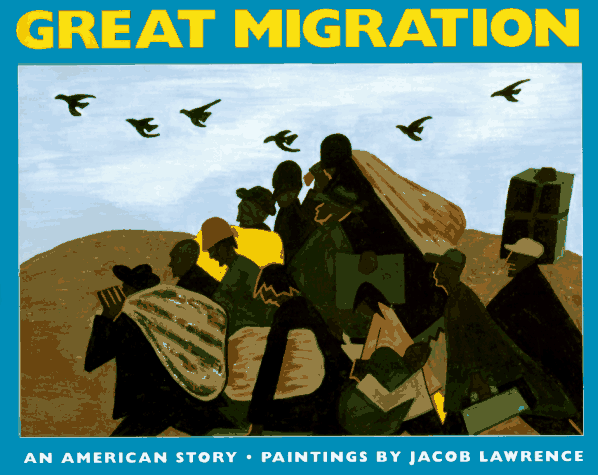 The Great Migration took place during and  after WWI.
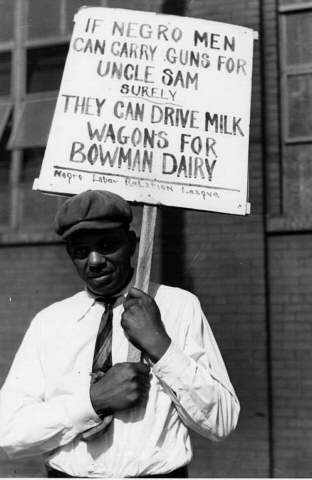 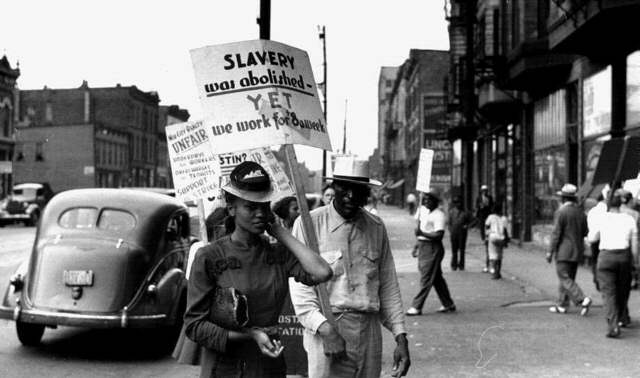 Because Jobs for African Americans in the south were scarce and low paying
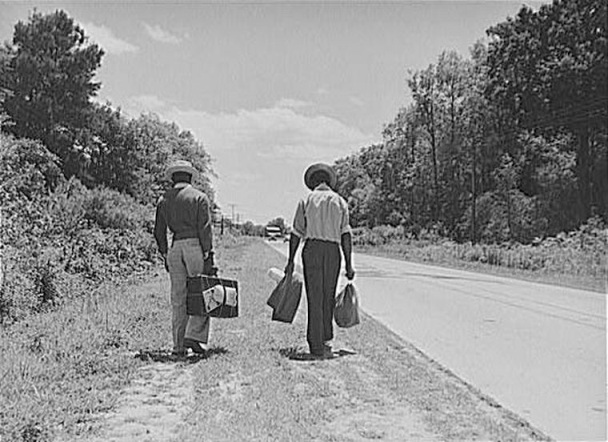 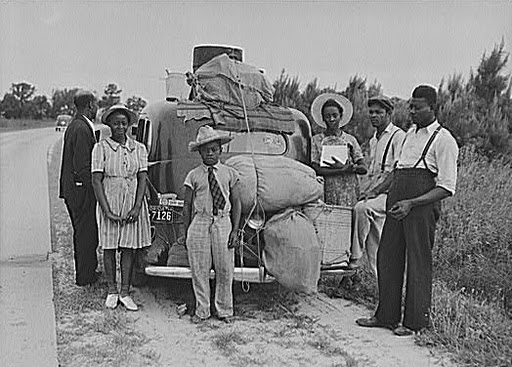 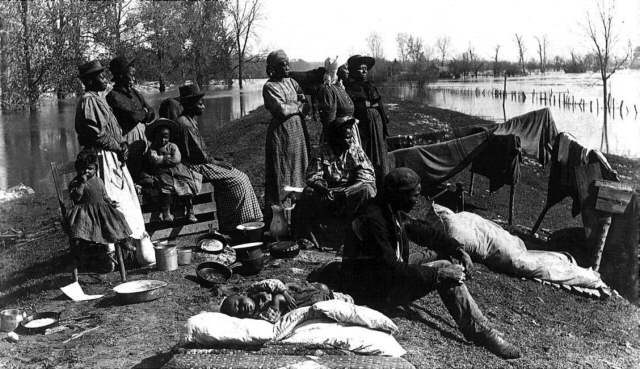 Between 1-2 million African Americans moved from the South to Northern Cities in search of better employment opportunities.
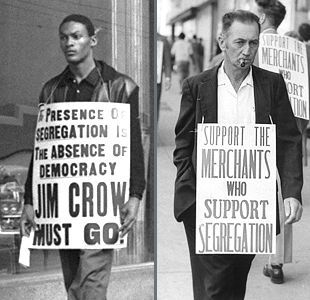 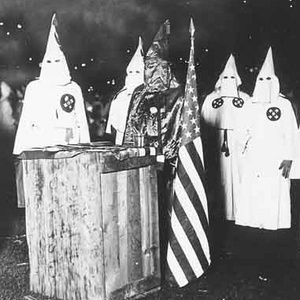 Also to avoid discrimination and violence in the South.
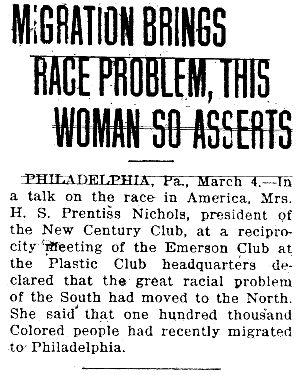 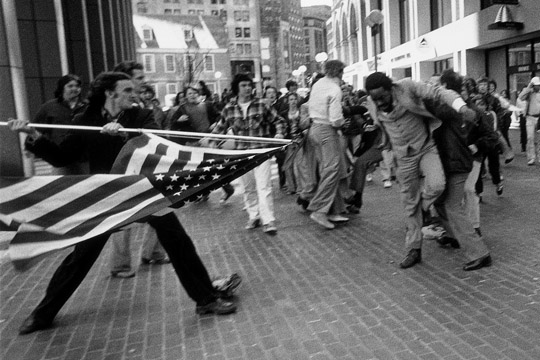 ****However African Americans also faces discrimination and violence in the North and Midwest.****
Push factors – negative things that make one want to leave a place

Pull factors – positive things about a place that make you want to go there